Figure 1 A) Boxplot comparing change in VAS pain score between control and treatment groups. B) Boxplot comparing ...
Pain Med, Volume 5, Issue 3, September 2004, Pages 276–280, https://doi.org/10.1111/j.1526-4637.2004.04038.x
The content of this slide may be subject to copyright: please see the slide notes for details.
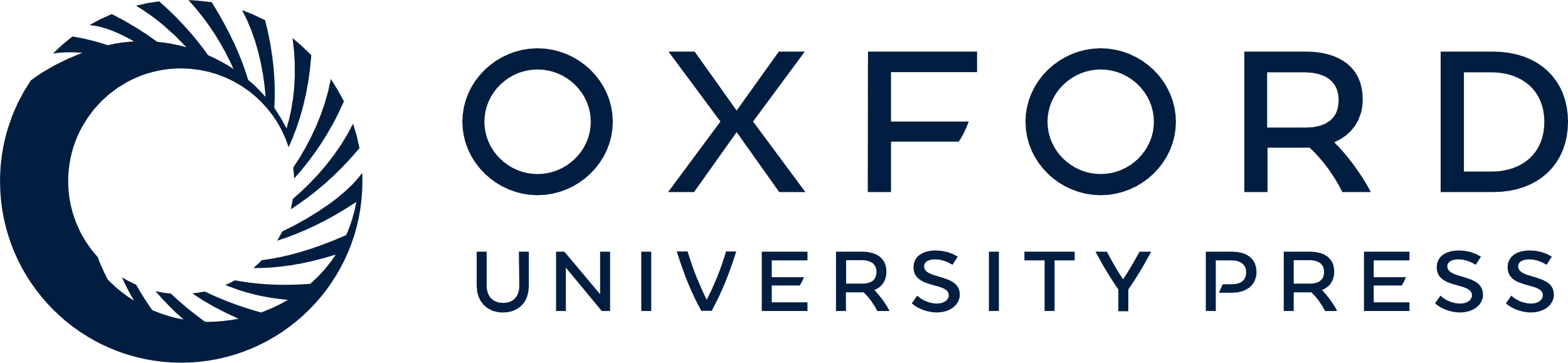 [Speaker Notes: Figure 1 A) Boxplot comparing change in VAS pain score between control and treatment groups. B) Boxplot comparing percentage (%) change in VAS pain score between control and treatment groups.


Unless provided in the caption above, the following copyright applies to the content of this slide:]